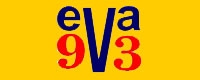 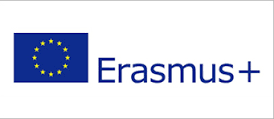 Learning Centre “EVA-93”ERASMUS+ KA2  PROJECT “Information and Educational Materials for Refugees and Immigrants”06.11.2017
Proficiency Assessment of Eligibility for the Job
Project activity -  teaching methodology competence development:

1. Professional competence assessment
Safety regulation related theoretical lesson
Ugunsdzēsības aparāti
Ugunsdzēsības aparāts - pārnēsājama, aprīkota ar pārvietošanas mehānismu vai stacionāra ierīce ar ugunsdzēsīgu vielu un aprīkojumu tās ievadīšanai degšanas zonā ugunsgrēka dzēšanai tā sākumstadijā.
	Ugunsdzēsības līdzekļiem, kas ir pirmais līdzeklis cīņā ar uguni, jābūt labā kārtībā un personālam jābūt apmācītam ar to rīkoties. Šiem līdzekļiem jābūt redzamiem un aizsniedzamiem, tuvu vietai, kur pastāv vislielākā ugunsgrēka izcelšanās iespēja, pēc iespējas tuvāk evakuācijas izejām.
Mācību centra "EVA 93" materiāli
Ugunsdzēsības aparāti
Uz ugunsdzēšamā aparāta korpusa jābūt marķējumam valsts valodā, kurā norādīts:
 ugunsdzēšamā aparāta tips un ražotājs;
pildījuma (ugunsdzēsīgās vielas) veids un daudzums;
kādas ugunsgrēka klases dzēšanai tas paredzēts;
iedarbināšanas kārtības paskaidrojums un piktogramma;
ekspluatācijas nosacījumi;
derīguma termiņš;
Tehnisko apkopi apliecinoša uzlīme
Aparāta apskati apliecinoša uzlīme
Mācību centra "EVA 93" materiāli
Ugunsdzēsības līdzekļi
Ja ugunsdzēsības aparāta tehniskā stāvokļa vizuālās apskates (novērtējuma) gaitā konstatēts ugunsdzēsības aparāta bojājums, ugunsdzēsības aparātam nodrošina tehnisko apkopi.
Par ugunsdzēsības aparāta bojājumu tiek uzskatīts:
korozija vai mehānisks bojājums uz aparāta korpusa vai tā daļām;
šļūtenes, sprauslas, taures vai iedarbināšanas mehānisma bojājums;
neatbilstošs spiediena rādījums spiediena indikācijas ierīcē vai ugunsdzēsīgās vielas (svara) trūkums ugunsdzēsības aparātā;
marķējuma vai lietošanas instrukcijas nesalasāmība vai to trūkums;
ražotāja noteiktās pazīmes, kas norāda uz ekspluatācijai nederīgu ugunsdzēsības aparātu.
5
Ugunsdzēsības aparātu skaita noteikšana, atkarībā no to dzēstspējas
Ja objektā un teritorijā var izcelties ugunsgrēks, kas attiecināms uz dažādām ugunsgrēka klasēm, ugunsdzēsības aparātus izvēlas tādus, lai tie atbilstu katrai no šīm klasēm.
A klase – ugunsgrēki, kuros deg cieti, parasti organiskas izcelsmes materiāli, un sadegot veidojas kvēlojošas ogles;
B klase – ugunsgrēki, kuros deg šķidrumi vai kūstoši cieti materiāli;
C klase – ugunsgrēki, kuros deg gāzes;
D klase – ugunsgrēki, kuros deg metāli;
F klase – ugunsgrēki, kuros deg pārtikas pagatavošanas ierīcēs izmantojamās augu vai dzīvnieku eļļas un tauki.
6
Ugunsdzēsības aparātu drošas pielietošanas pamatprincipi
Dzēšot elektroietaisēs zem sprieguma ar ogļskābās gāzes vai pulvera aparātiem – minimālajam attālumam no ugunsdzēsīgās vielas izplūdes uzgaļa līdz elektroietaisei jābūt ne mazāk kā 1m.
Dzēšot ar ogļskābās gāzes ugunsdzēsības aparātiem, jāievēro piesardzība, lai izvairītos no roku apsaldēšanas, jo gāzes izplūdes laikā padeves mehānisma metāliskās daļas atdziest līdz -60-70*C.
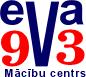 Mācību centra SIA "Eva 93" materiāls
Ogļskābās gāzes aparāti
Pielietojums: Paredzēts dažādu viegli uzliesmojošu un degt spējīgu šķidrumu (benzīns, eļļa, spirti, tauki u.c.) un elektroietaišu zem sprieguma, līdz 1000 V, dzēšanai. 
Plusi – dzēšanas viela ir oglekļa dioksīds (CO2), kas nerada piesārņojumu un saglabā tīru vidi, īpaši piemērots elektroiekārtu dzēšanai, kā arī var dzēst degošus šķidrumus (dīzeļdegviela, benzīns) un degošas gāzes.
– Nav piemērots A klases ugunsgrēku dzēšanai (cieti materiāli, kuri degšanas rezultātā rada kvēlojošas ogles, piemēram koks), tādēļ telpās nevar būt tikai oglekļa dioksīda (CO2) ugunsdzēsības aparāts, bet tam papildus telpās jāizvieto pulvera vai putu ugunsdzēsības aparāts. Oglekļa dioksīda (CO2) ugunsdzēsības aparāti ir smagāki par pulvera un putu ugunsdzēsības aparātiem ar identisku pildījuma daudzumu. Dzēšot ar šo aparāta veidu jābūt uzmanīgiem, lai negūtu apsaldējumus, jo dzēšanas laikā ogļskābā gāze (CO2) atdziest līdz mīnus 60°C.
Pulvera ugunsdzēsības aparāti
Pulvera ugunsdzēsības aparāti paredzēti organiskas izcelsmes cietu vielu (koka, papīra, tekstila u.c.), dažādu viegli uzliesmojošu un degt spējīgu šķidrumu (benzīns, eļļa, tauki, spirti u.c.), gāzu un elektroiekārtu zem sprieguma līdz 1000 V dzēšanai ar ABC tipa pulveri to aizdegšanās sākuma stadijā.
Objektā aparāti jāizvieto pārskatāmās un viegli pieejamās vietās, tiešā ugunsnedrošās vietas tuvumā. Aparāti paredzēti stiprināšanai pie sienas, izmantojot piekari, vertikālā stāvoklī, augstumā, kas nodrošina ērtu noņemšanu. Aparātus var izvietot arī uz grīdas, skapjos, nišās u.c. 
Mīnuss – dzēšanas viela ir pulveris, kas, dzēšot, iekļūst vissīkākajās plaisās, šķirbās un būtībā var sabojāt dzēšamo objektu un arī lietas, kas atrodas līdzās degošajam objektam.